Figure 1. Paraffin-embedded sections of mouse retina of indicated genotypes were stained with hematoxylin/eosin (H&E). ...
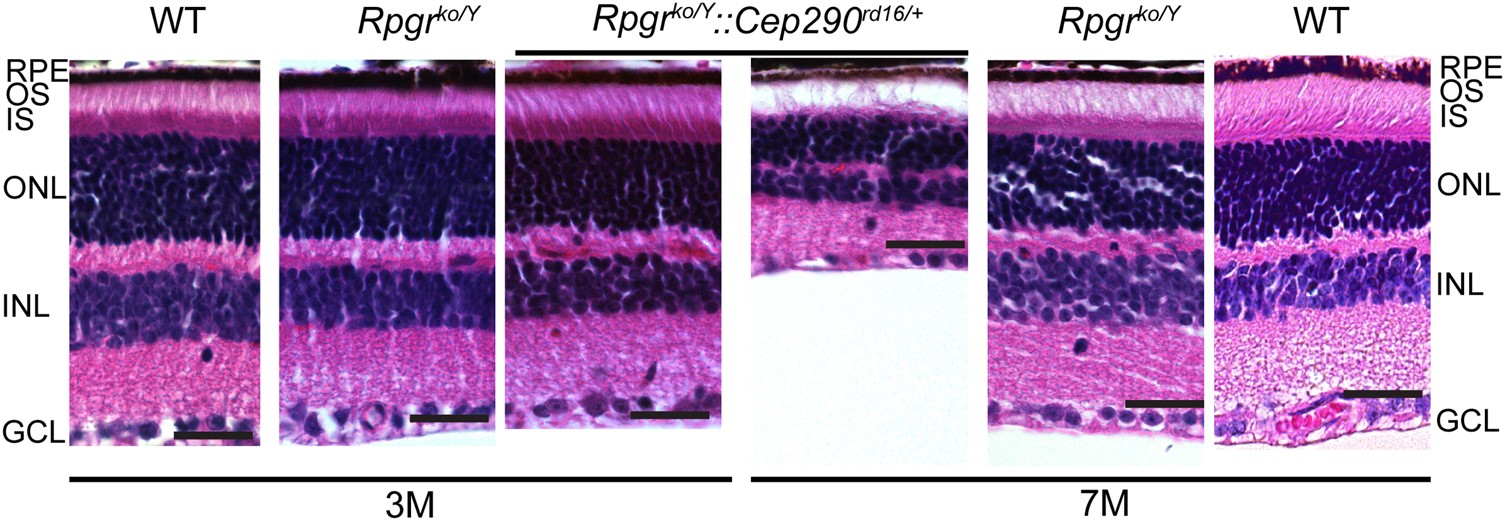 Hum Mol Genet, Volume 25, Issue 10, 15 May 2016, Pages 2005–2012, https://doi.org/10.1093/hmg/ddw075
The content of this slide may be subject to copyright: please see the slide notes for details.
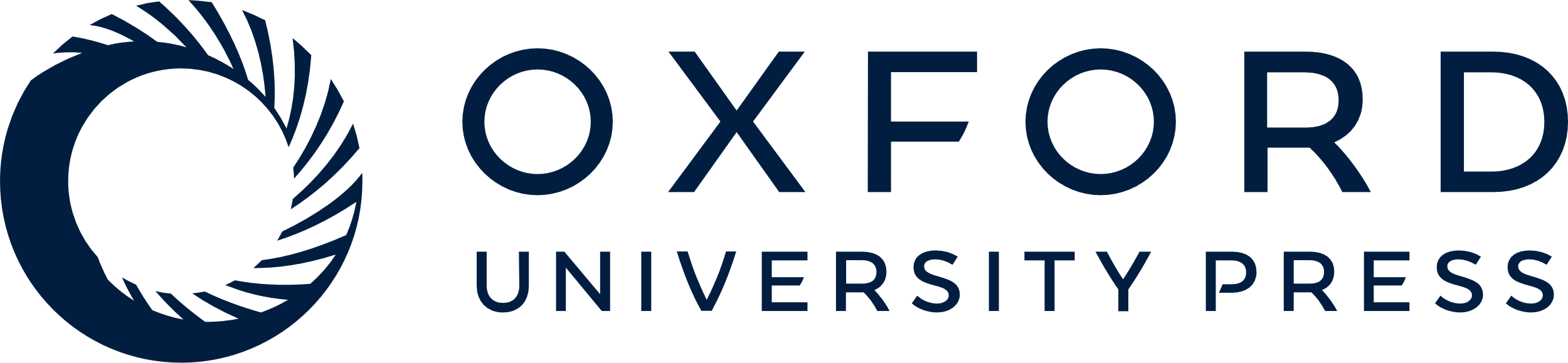 [Speaker Notes: Figure 1. Paraffin-embedded sections of mouse retina of indicated genotypes were stained with hematoxylin/eosin (H&E). Central retina from all sections was imaged. Scale bars: 10 μm. Age of the mice used in the experiment is indicated in months (M). A progressively faster thinning of the outer nuclear layer (ONL) was observed in the Rpgrko/Y::Cep290rd16/+ mice when compared with the Rpgrko/Y mice. RPE, retinal pigmented epithelium; OS, outer segment; IS, inner segment; GCL, ganglion cell layer.


Unless provided in the caption above, the following copyright applies to the content of this slide: © The Author 2016. Published by Oxford University Press. All rights reserved. For Permissions, please email: journals.permissions@oup.com]
Figure 2. Scotopic (dark-adapted a-wave; upper panel) and photopic (light-adapted b-wave; lower panel) ERG recordings ...
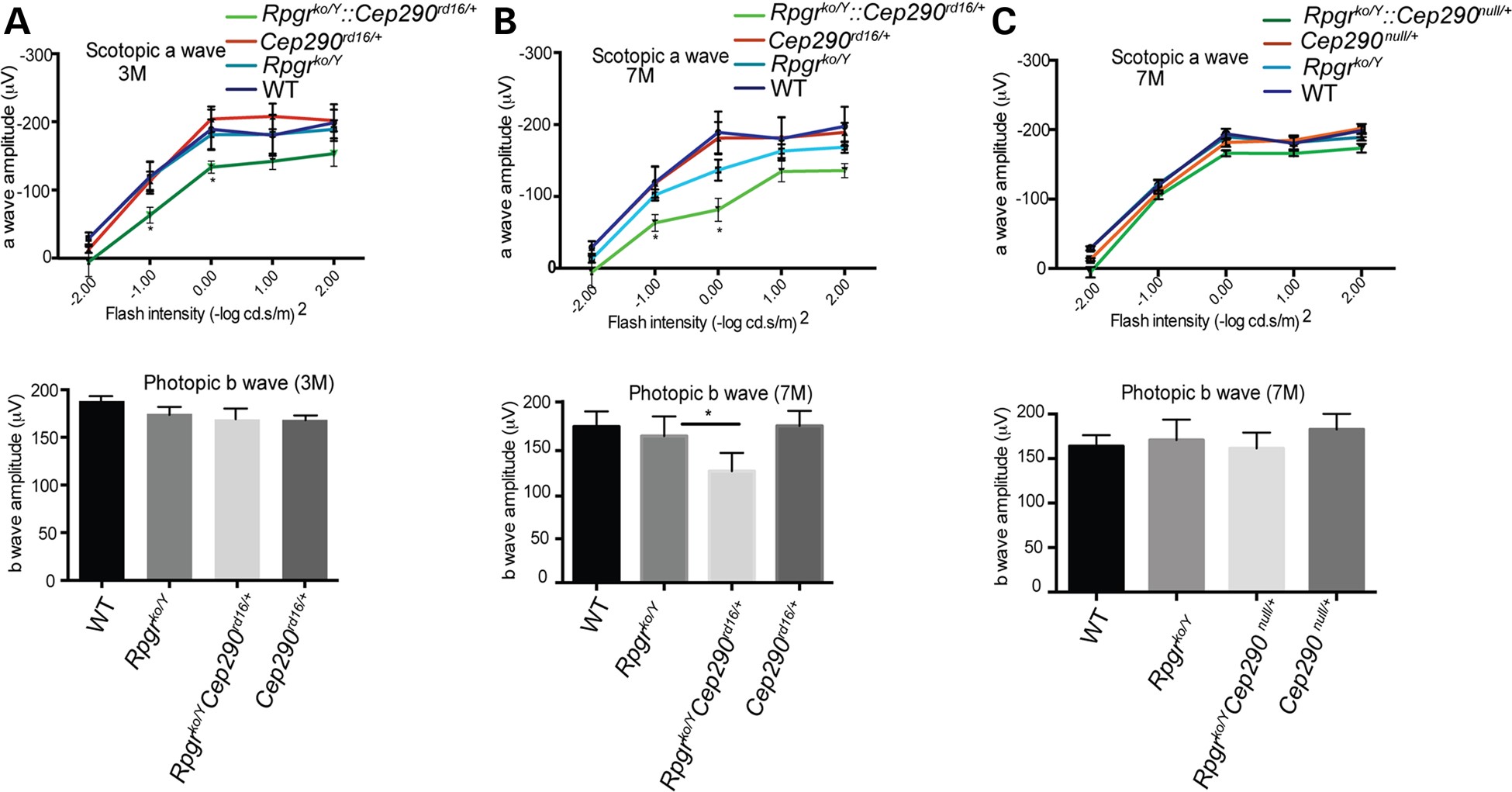 Hum Mol Genet, Volume 25, Issue 10, 15 May 2016, Pages 2005–2012, https://doi.org/10.1093/hmg/ddw075
The content of this slide may be subject to copyright: please see the slide notes for details.
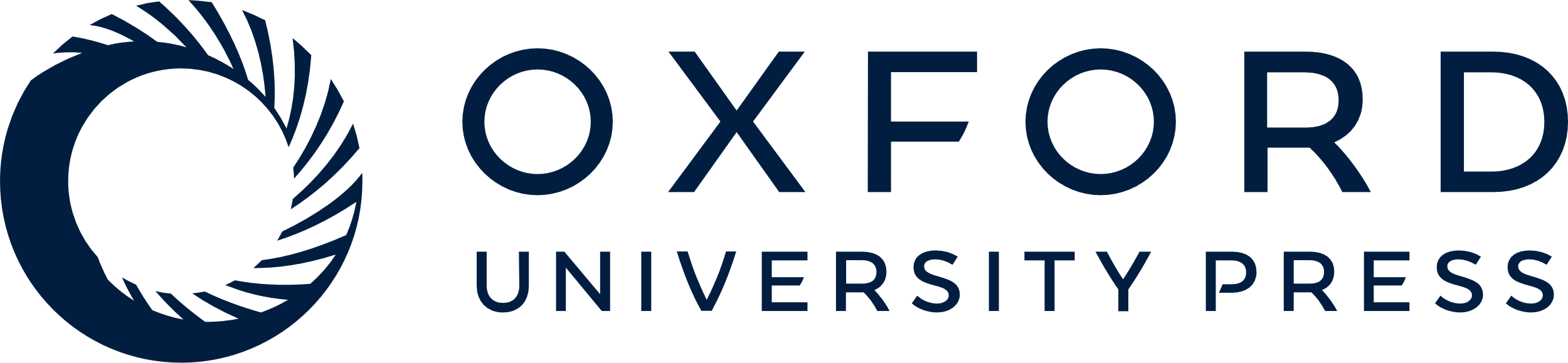 [Speaker Notes: Figure 2. Scotopic (dark-adapted a-wave; upper panel) and photopic (light-adapted b-wave; lower panel) ERG recordings were performed in WT, Rpgrko/Y, Cep290rd16/+ and Rpgrko/Y::Cep290rd16/+ at 3 months (A) and 7 months (B) of age. (C) ERG of the Rpgrko/Y::Cep290null/+ mice is shown at the latest time point (7 months). Five mice were used for each genotype. *P < 0.0001. M, age in months.


Unless provided in the caption above, the following copyright applies to the content of this slide: © The Author 2016. Published by Oxford University Press. All rights reserved. For Permissions, please email: journals.permissions@oup.com]
Figure 3. (A) TEM analysis of photoreceptors of WT, Rpgrko/Y and ...
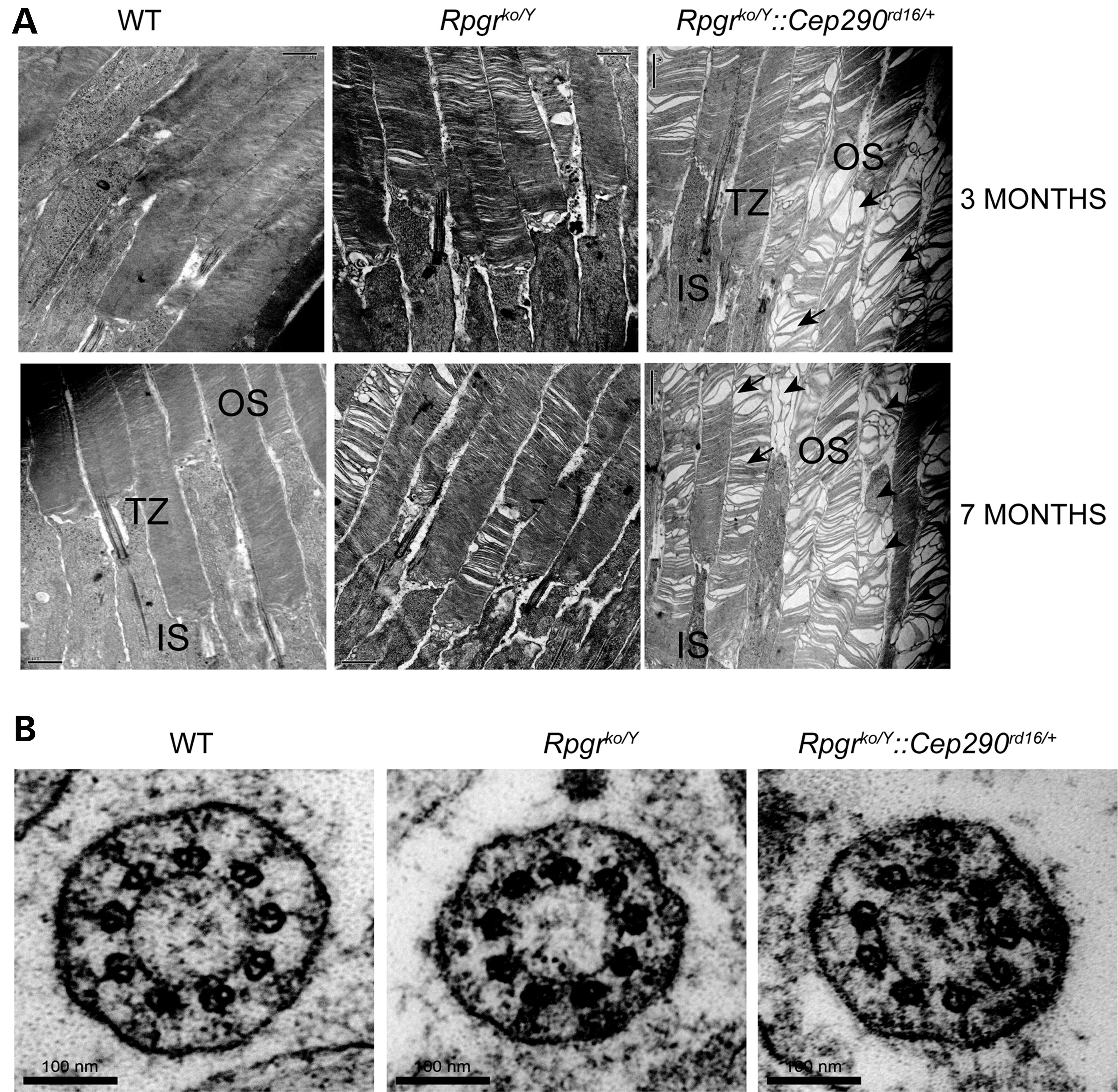 Hum Mol Genet, Volume 25, Issue 10, 15 May 2016, Pages 2005–2012, https://doi.org/10.1093/hmg/ddw075
The content of this slide may be subject to copyright: please see the slide notes for details.
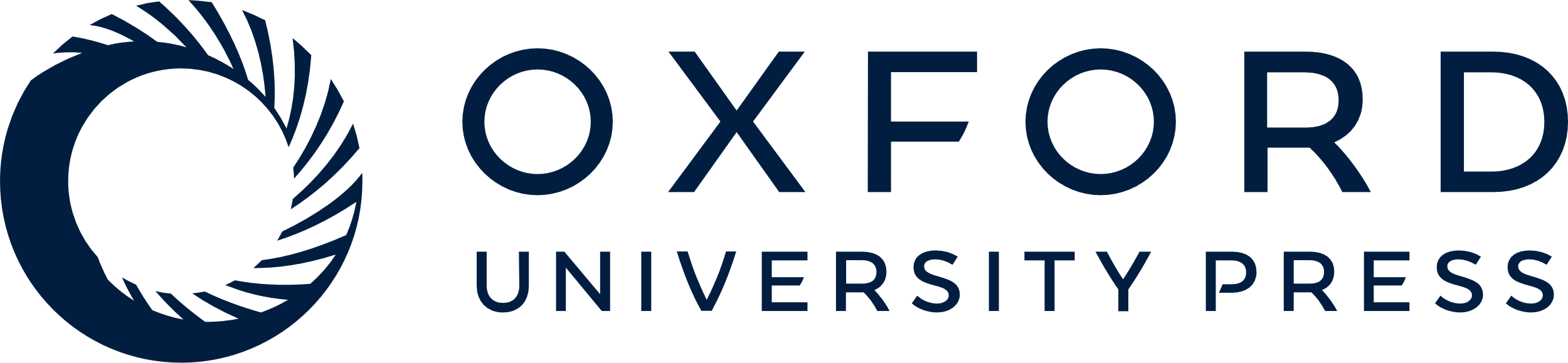 [Speaker Notes: Figure 3. (A) TEM analysis of photoreceptors of WT, Rpgrko/Y and Rpgrko/Y::Cep290rd16/+ mice was performed at 3 months (upper panel) and 7 months (lower panel) of age. Scale bar: 1 μm. OS, outer segment; IS, inner segment; TZ, transition zone. Arrows point to the large empty spaces and arrowheads denote disorganized spaces and appearance of spherical membranous structures in the double-mutant photoreceptor OS. (B) Cross-section of the TZ of photoreceptors of the mutant mice revealed no detectable differences in the morphology of the TZ microtubule architecture among the indicated genotypes.


Unless provided in the caption above, the following copyright applies to the content of this slide: © The Author 2016. Published by Oxford University Press. All rights reserved. For Permissions, please email: journals.permissions@oup.com]
Figure 4. Immunofluorescence analysis of retinal cryosections from 1-month-old mice of indicated genotypes was ...
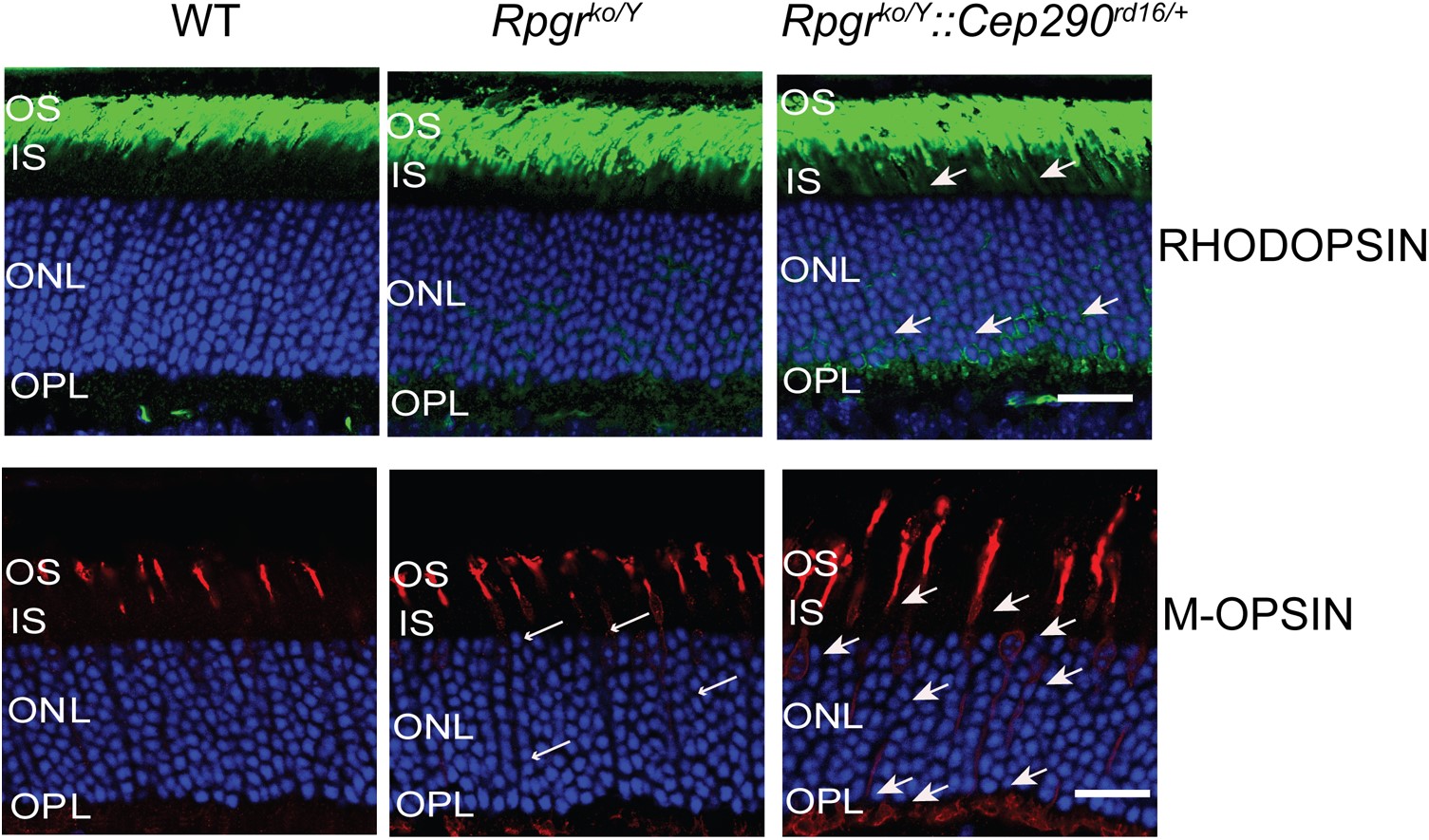 Hum Mol Genet, Volume 25, Issue 10, 15 May 2016, Pages 2005–2012, https://doi.org/10.1093/hmg/ddw075
The content of this slide may be subject to copyright: please see the slide notes for details.
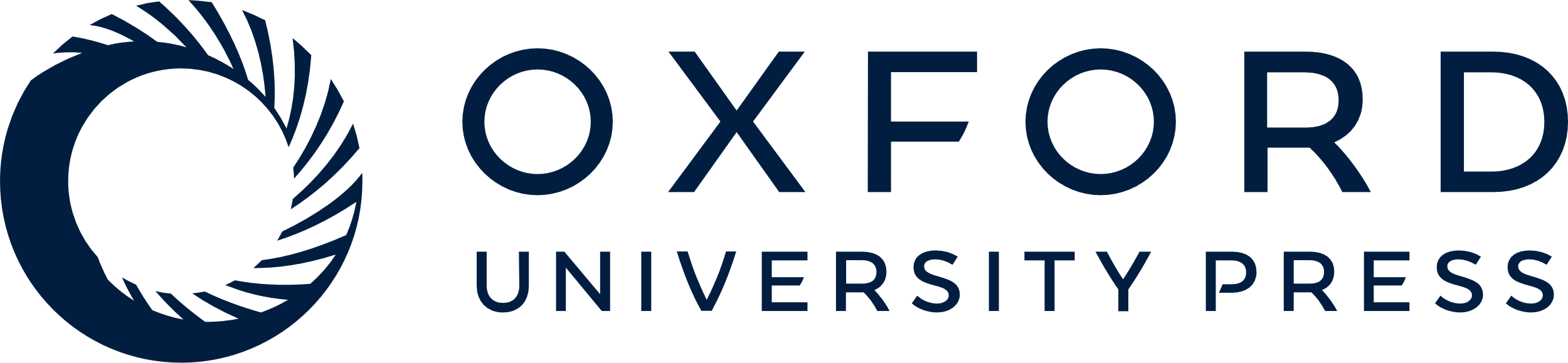 [Speaker Notes: Figure 4. Immunofluorescence analysis of retinal cryosections from 1-month-old mice of indicated genotypes was performed using anti-rhodopsin (green) or anti-M-opsin (red) antibodies. Nuclei were stained with Hoechst (blue). Arrows indicate mislocalized opsins in the outer nuclear layer (ONL) and outer plexiform layer (OPL). Scale bars: 40 μm. OS, outer segment; IS, inner segment. Abundant mislocalized M-opsin is also detected in the IS of the Rpgrko/Y::Cep290rd16/+ mice.


Unless provided in the caption above, the following copyright applies to the content of this slide: © The Author 2016. Published by Oxford University Press. All rights reserved. For Permissions, please email: journals.permissions@oup.com]
Figure 5. (A) Schematic representation of the human CEP290 protein depicting the NPHP5-Binding domain: amino acids ...
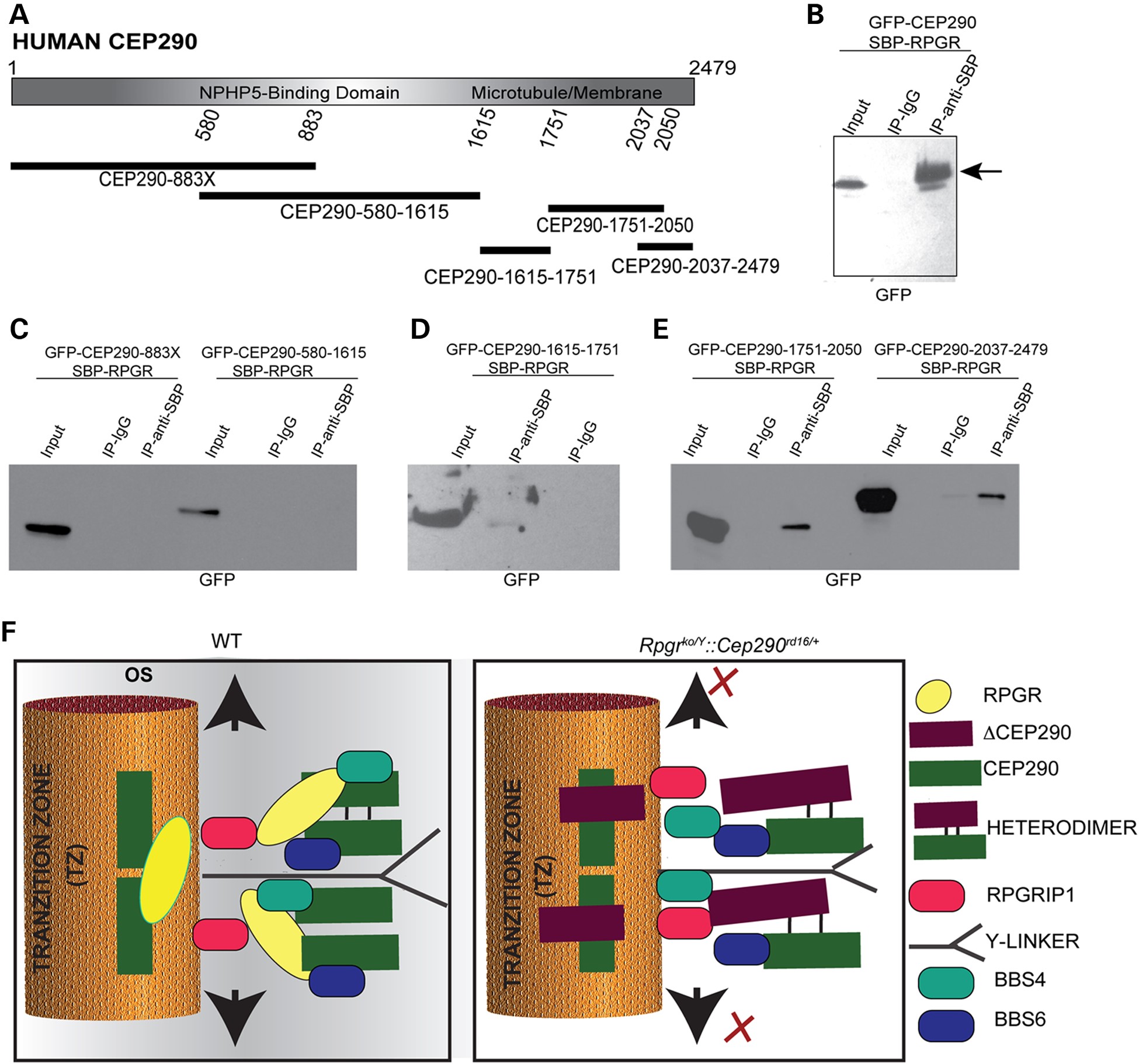 Hum Mol Genet, Volume 25, Issue 10, 15 May 2016, Pages 2005–2012, https://doi.org/10.1093/hmg/ddw075
The content of this slide may be subject to copyright: please see the slide notes for details.
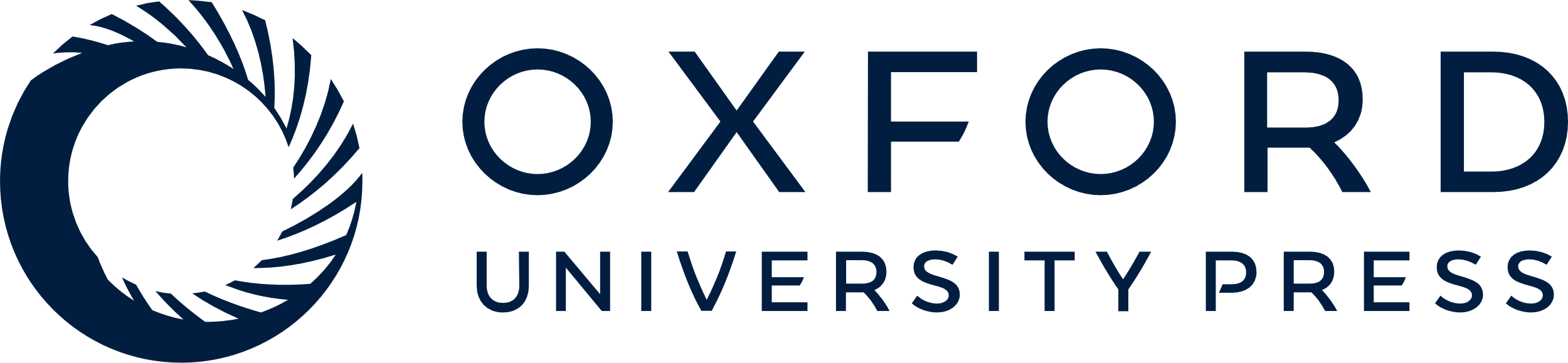 [Speaker Notes: Figure 5. (A) Schematic representation of the human CEP290 protein depicting the NPHP5-Binding domain: amino acids 696–896 and Microtubule/Membrane binding domain: amino acids 1695–1966. The different domains tested for interaction with RPGR are shown under the diagram. (B–E) Co-transfection followed by co-IP was performed to examine the interaction of RPGR with full-length GFP-CEP290 (B) or its domains (C, D and E) in human embryonic kidney (HEK) 293 cells. One hundred micrograms of protein extracts was used for IP. The Input lane represents 5% of the extract used for IP. Immunoblots of the precipitated proteins were probed with anti-GFP antibody. IP with IgG was used as negative control. (F) A potential model is depicted that represents the interaction of RPGR and CEP290 in the transition zone (TZ) of mouse photoreceptors in the WT mice (Left panel). RPGR is linked to the TZ by RPGRIP1. Some RPGR–CEP290 complexes may also be indirectly associated with the TZ. Overall, the RPGR–CEP290 complexes retain the morphology of the TZ and the Y-linkers, thus facilitating trafficking of cargo (represented by black arrows). However, in the Rpgrko/Y::Cep290rd16/+ mice, the CEP290–ΔCEP290 heterodimer may lead to severe alterations in the TZ integrity and the morphology of the Y-linkers, thus perturbing cargo trafficking (represented by red X). OS, outer segment.


Unless provided in the caption above, the following copyright applies to the content of this slide: © The Author 2016. Published by Oxford University Press. All rights reserved. For Permissions, please email: journals.permissions@oup.com]